Korzystanie z wirtualnego dysku OneDrive
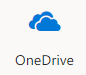 Do archiwizacji, przechowywania i udostępniania różnego rodzaju plików i folderów doskonale nadaje się aplikacja OneDrive.
Jest ona elementem pakietu Microsoft Office. Aplikacja jest dostępna np. pod adresem https://onedrive.live.com lub www.office.com. Korzystanie z aplikacji wymaga założenia własnego konta.
Po kliknięciu w przycisk OneDrive pokaże się ekran, który pozwala na zarządzanie plikami. Po pierwszym logowaniu chmura jest pusta.
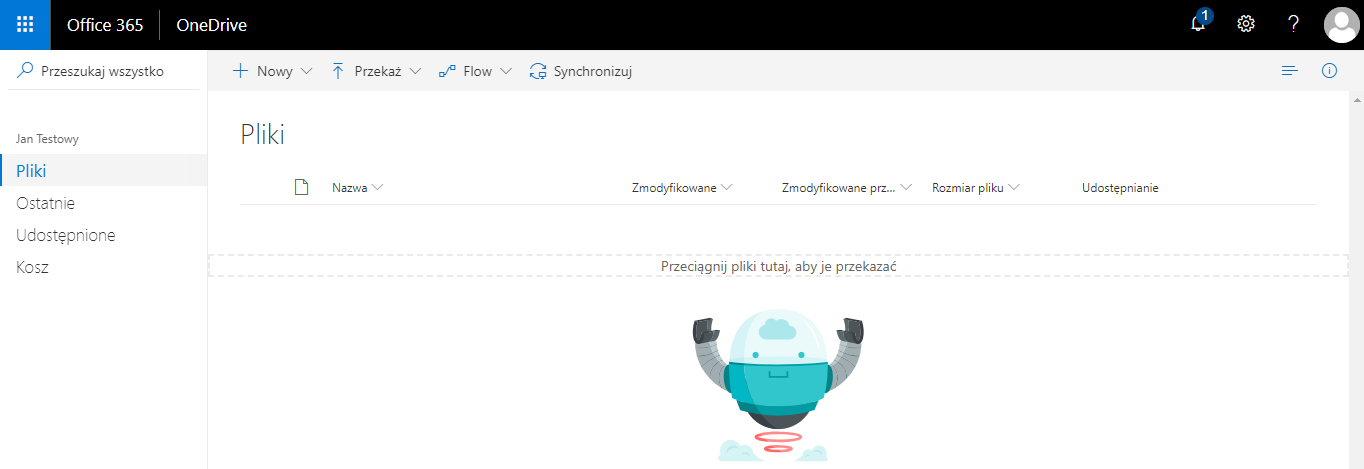 W celu dodania dowolnego pliku lub folderu należy wybrać polecenie Przekaż. 

Po wybraniu jednej z możliwych opcji (Pliki lub Folder) wskazujemy element na naszym komputerze tzw. dysku lokalnym, który chcemy dodać do wirtualnego dysku.
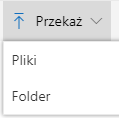 Po przekazaniu pliku na OneDrive elementy są wyświetlane, jako lista zawierająca szczegóły np. kiedy i kto przekazał plik, jaki rozmiar ma ten dokument.
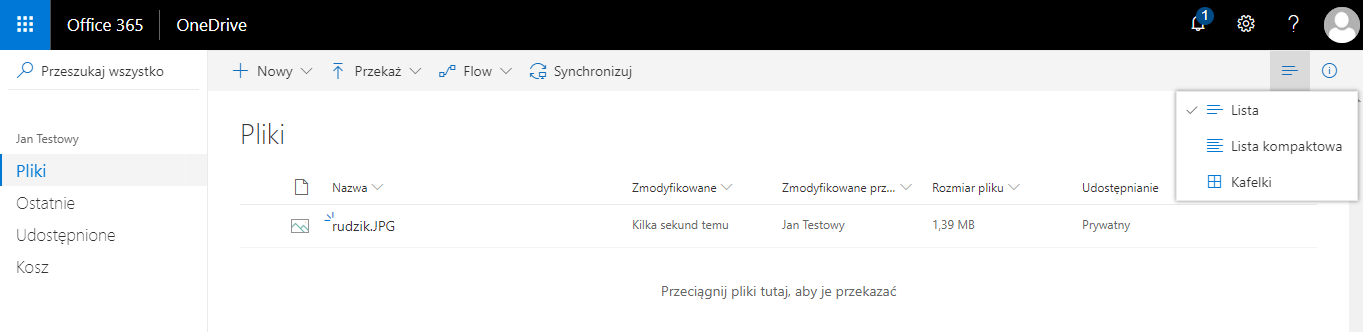 W prawym górnym rogu ekranu      można zmienić sposób wyświetlania elementów na kafelki     . Funkcja ta pozwala na przeglądanie plików w postaci „obrazkowej.
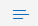 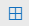 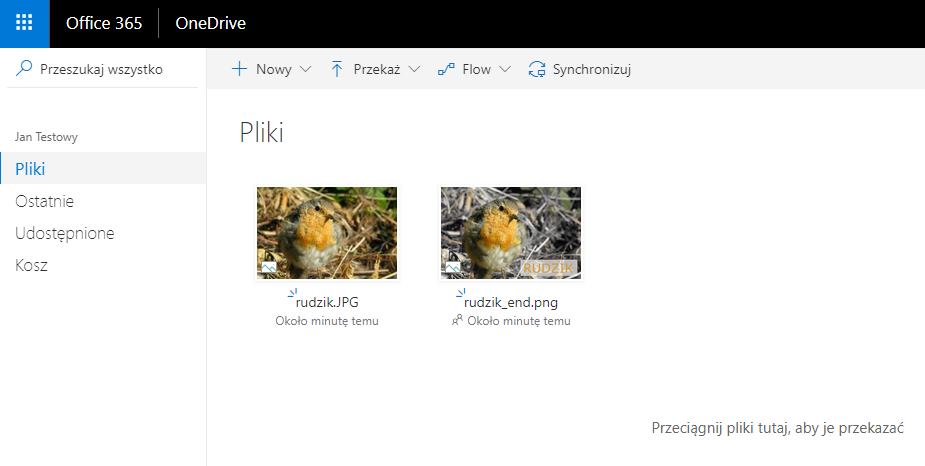 Opcje widoku można zmieniać za pomocą narzędzia opcji wyświetlania znajdującego się w prawym górnym rogu.
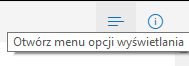 Ważną funkcjonalnością wirtualnych dysków jest możliwość przekazywania plików innym osobom. Można udostępniać je bezpośrednio wpisując adres mailowy wybranej osoby lub poprzez wysłanie pocztą elektroniczną skopiowanego linku wybranego zasobu.
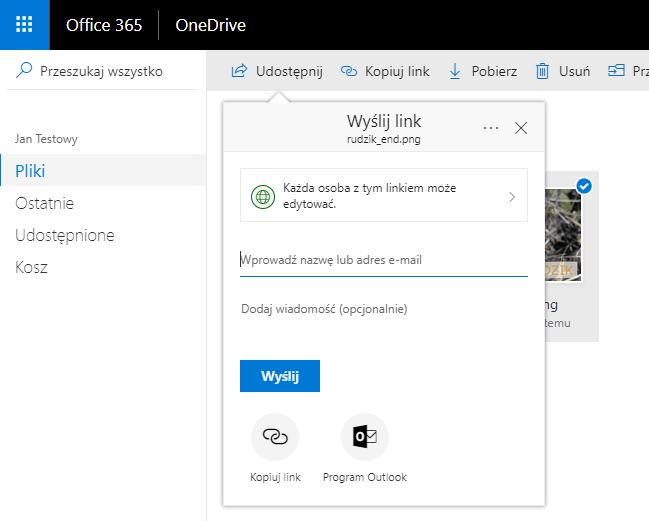 Dodatkowo, udostępniając wybrany plik (może być to np. zdjęcie, plik Worda, Excela), można wybrać między innymi opcję zezwalającą lub blokującą edycję danego pliku.
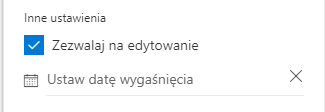 Pracując w tzw. chmurze bardzo często można spotkać się z pojęciem plików współdzielonych. Opcja ta pozwala na pracę np. w jednym pliku Word jednocześnie kilku osobom. Pliki, które zostały nam udostępnione z możliwością edycji znajdziemy w zakładce Udostępnione.
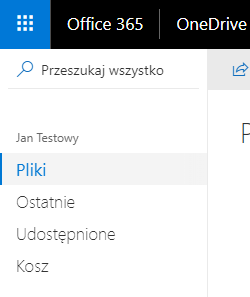